Основні напрямки зовнішньої політики України
Лекція
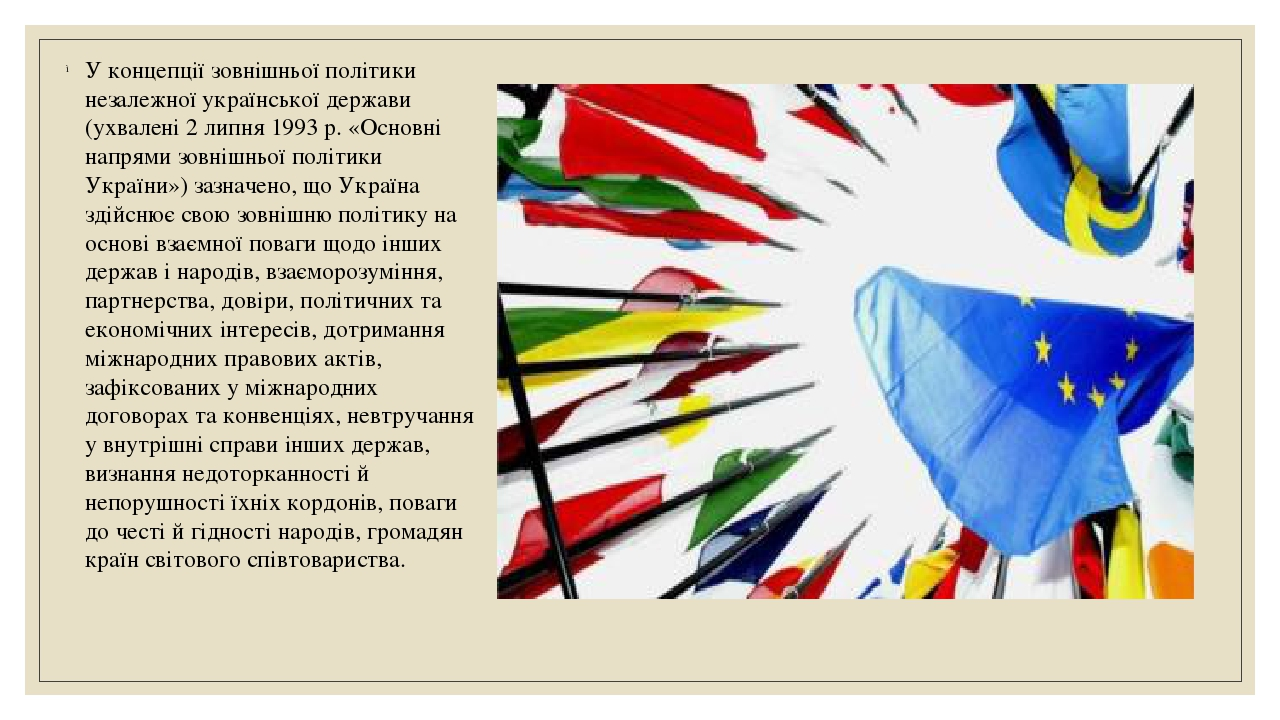 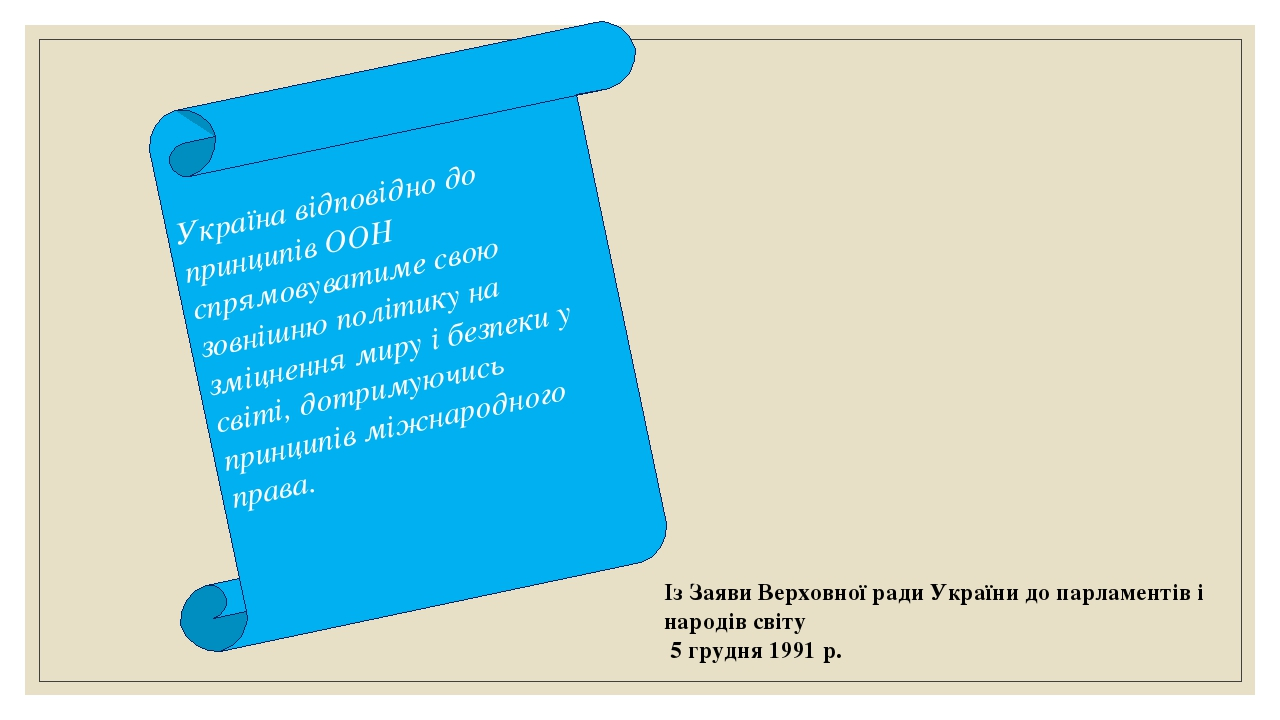 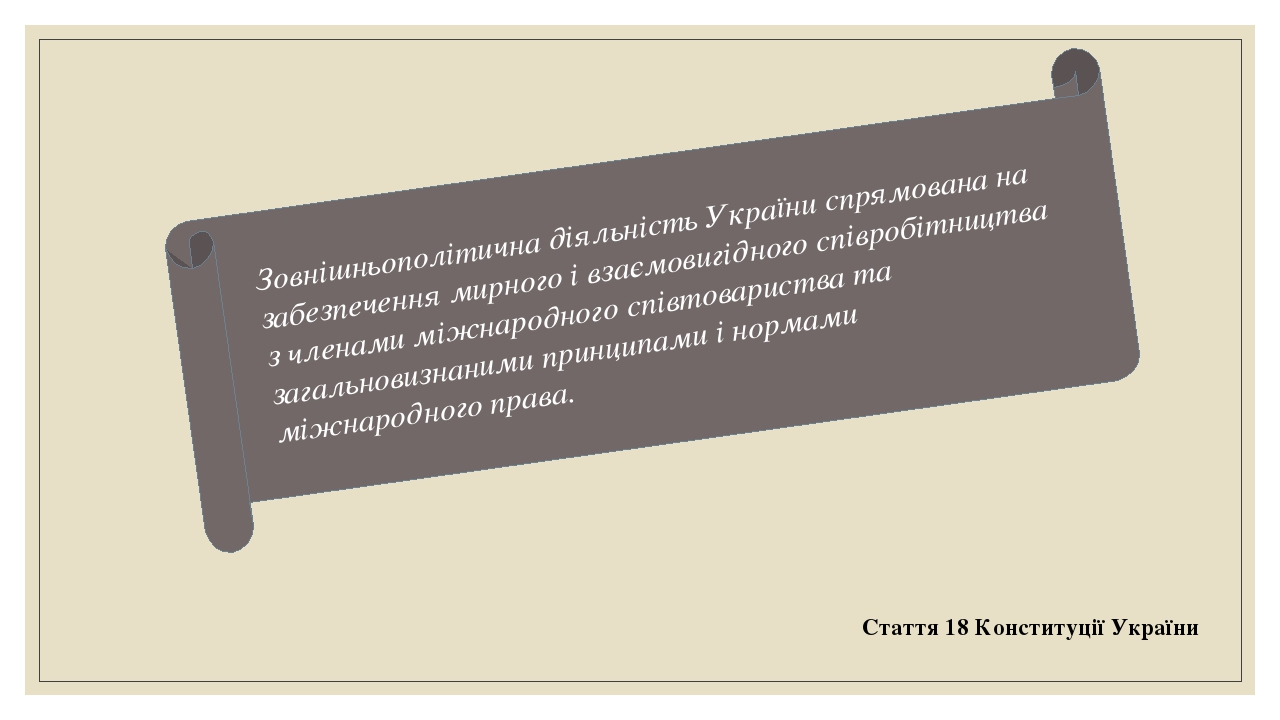 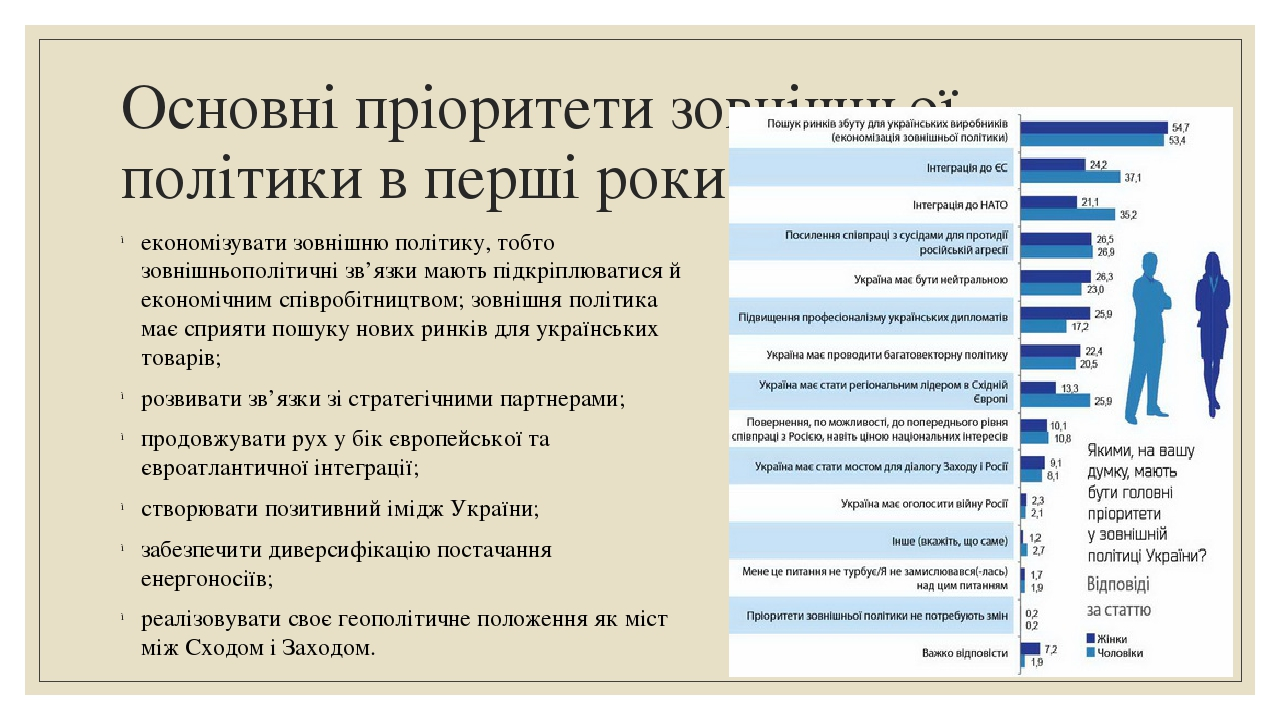 Організації, членом яких Україна уже є:


 Організація Об'єднаних Націй Україна є однією з країн-засновниць ООН у 1945 р. Членство України в ООН сприяє збереженню миру і міжнародної безпеки, попередженню загрози застосування сили. Під егідою ООН Україна приймає участь у миротворчих операціях, культурних і наукових місіях, надає гуманітарну допомогу країнам і народам, які цього потребують
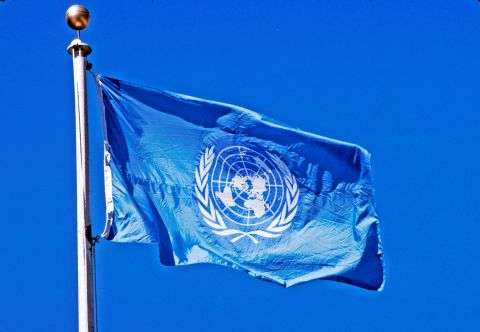 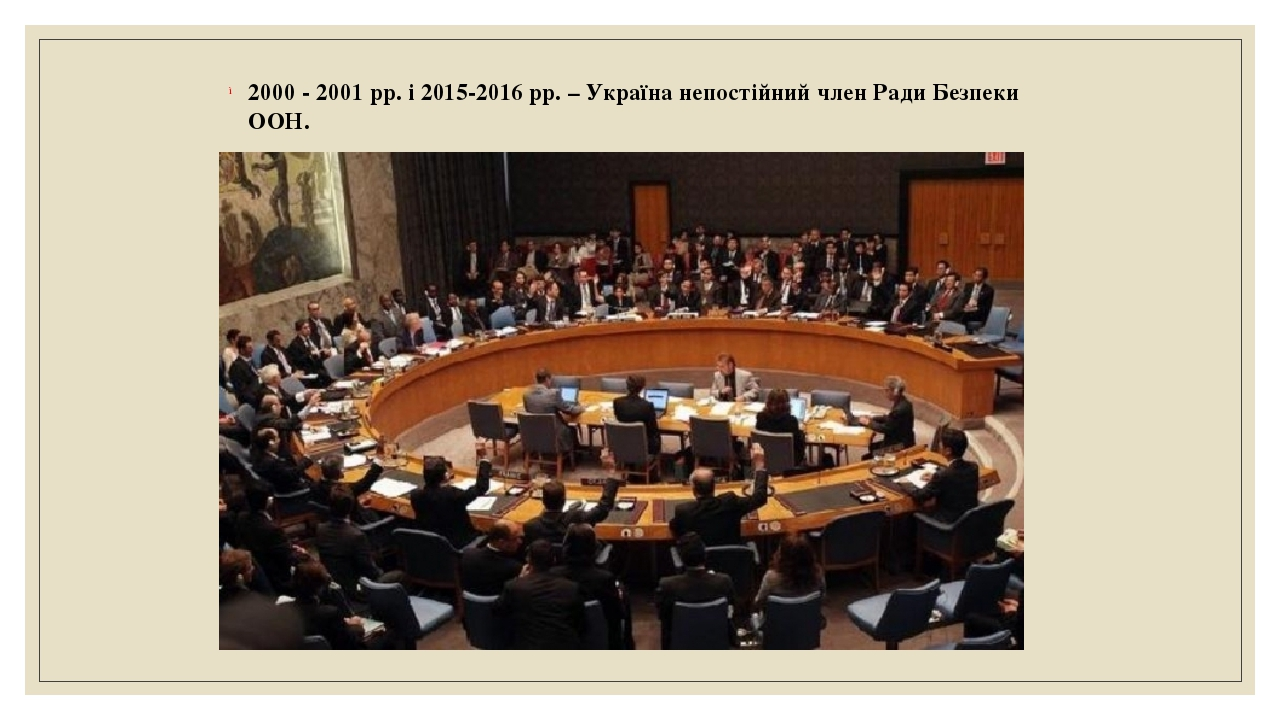 Набуття Україною членства в Раді Європи
	Україна подала заявку на членство в Раді Європи 14 липня 1992 року та до набуття членства стала стороною декількох європейських конвенцій.
	26 вересня 1995 р. Парламентська асамблея Ради Європи (ПАРЄ) ухвалила позитивний висновок щодо заявки України на вступ до Ради Європи (висновок № 190 (1995). Комітет Міністрів Ради Європи ухвалив резолюцію про запрошення України стати членом організації.
	Україна стала членом Ради Європи 9 листопада 1995 р.
Відповідно до положень Меморандуму про взаєморозуміння між Урядом України та Радою Європи, підписаного 6 листопада 2006 року, 15 вересня 1995 року у Києві відкрито Центр інформації та документації Ради Європи, на базі якого у 2001 р. створено Бюро інформації Ради Європи в Україні.
 
Участь України у керівних органах Ради Європи
Відповідно до Статуту РЄ Україна представлена у  головних органах РЄ: 
Комітеті міністрів (КМ) Ради Європи; 



Парламентській асамблеї Ради Європи, яка визначає основні напрямки діяльності Організації та має консультативний статус;


Конгресі місцевих та регіональних влад Ради Європи (КМРВРЄ). Беручи участь у роботі Конгресу, делегація України приймає безпосередню участь в обговоренні спільних проблем та обміні досвідом на рівні представників органів місцевої і регіональної влади європейських країн.
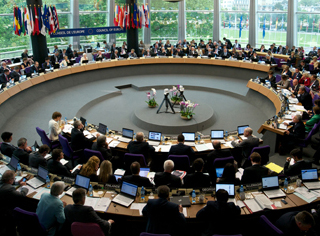 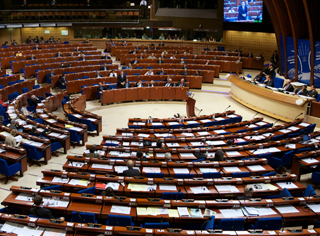 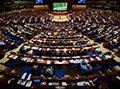 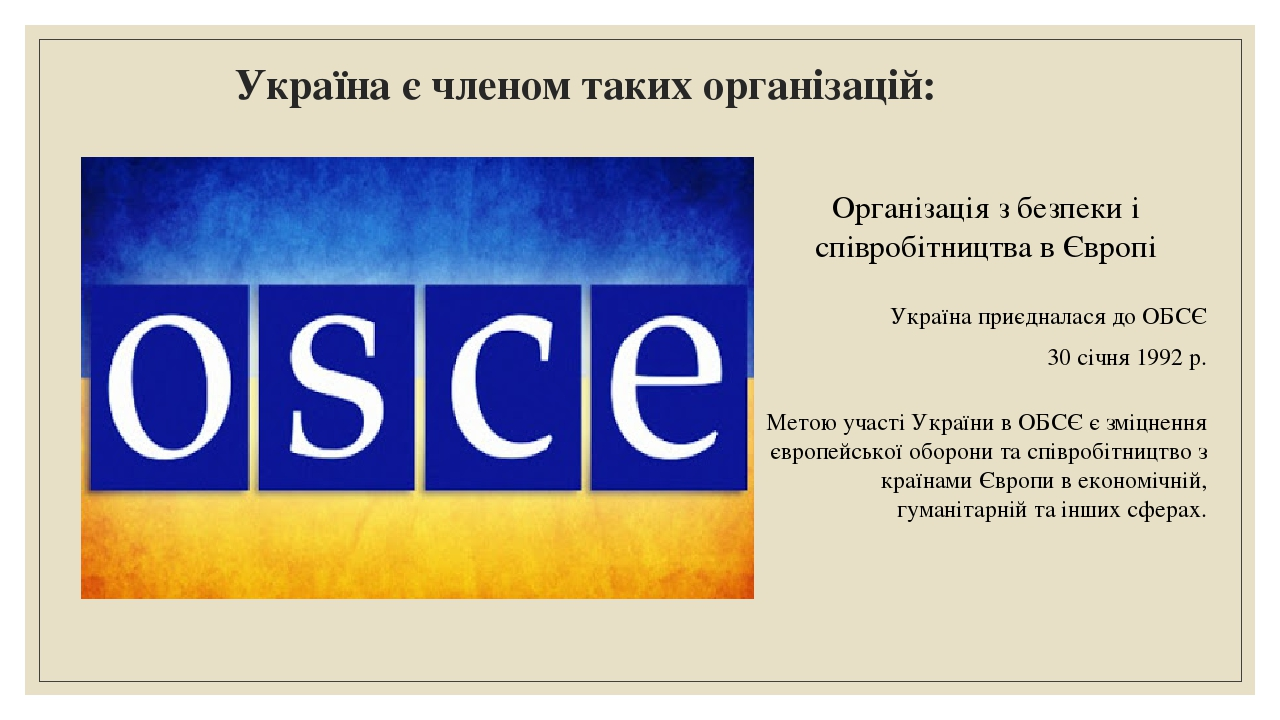 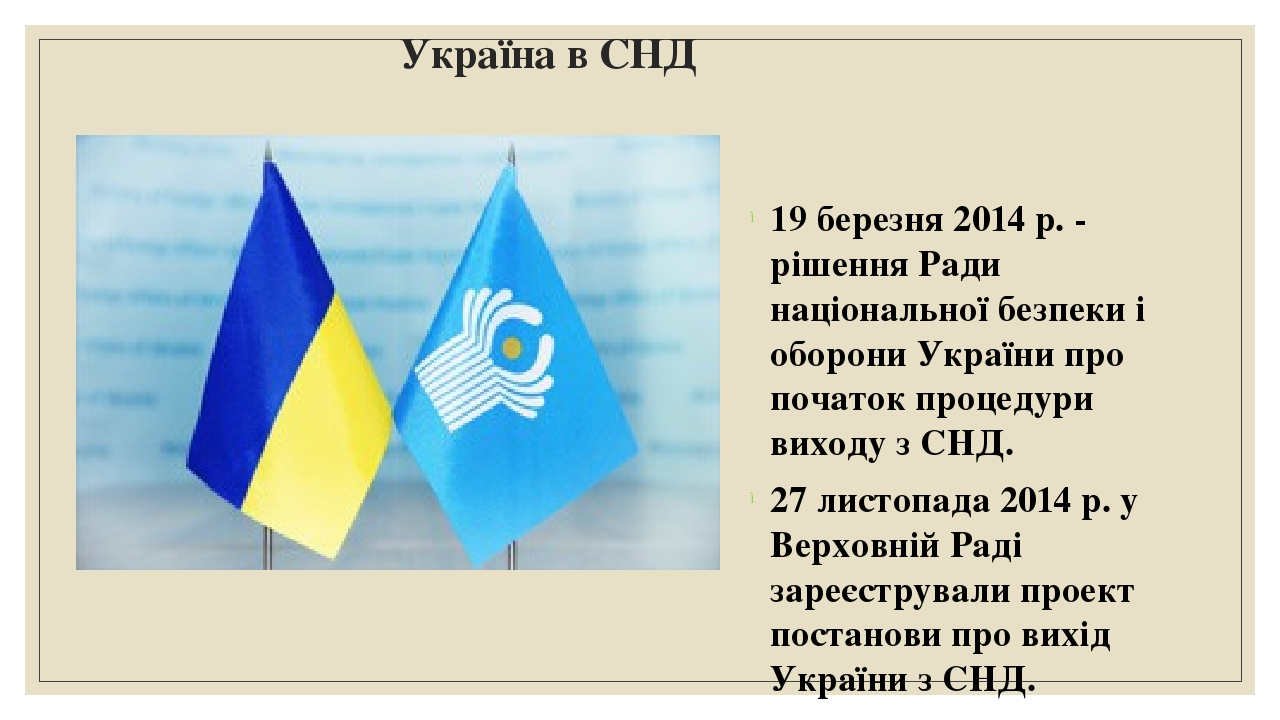 Україна є членом таких організацій: 

Світова організація торгівлі 

Україна вступила до СОТ 5 лютого 2008 р. Вступ України до СОТ створює 
сприятливі умови для нарощування експорту, інтеграції країни у 
світову економіку, дає можливість врегулювати торговельні конфлікти 
та захиститися від необгрунтованих дій партнерів і конкурентів.
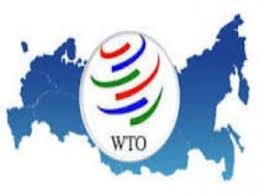 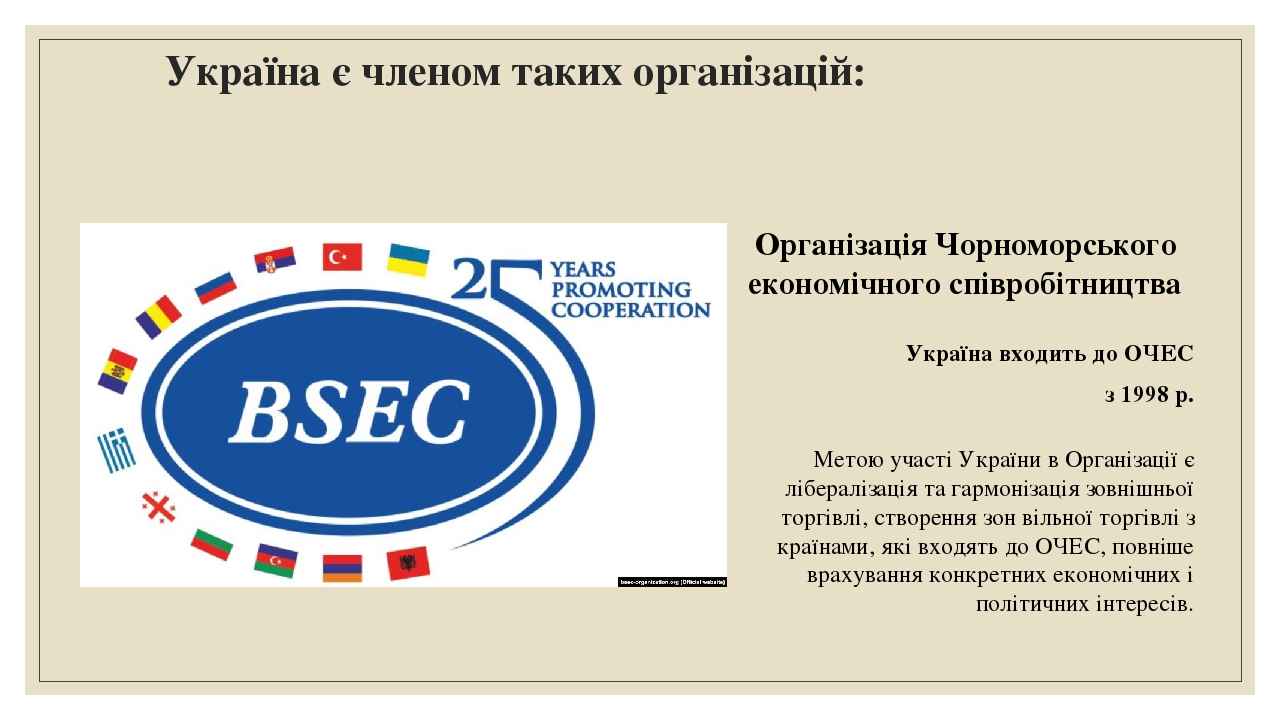 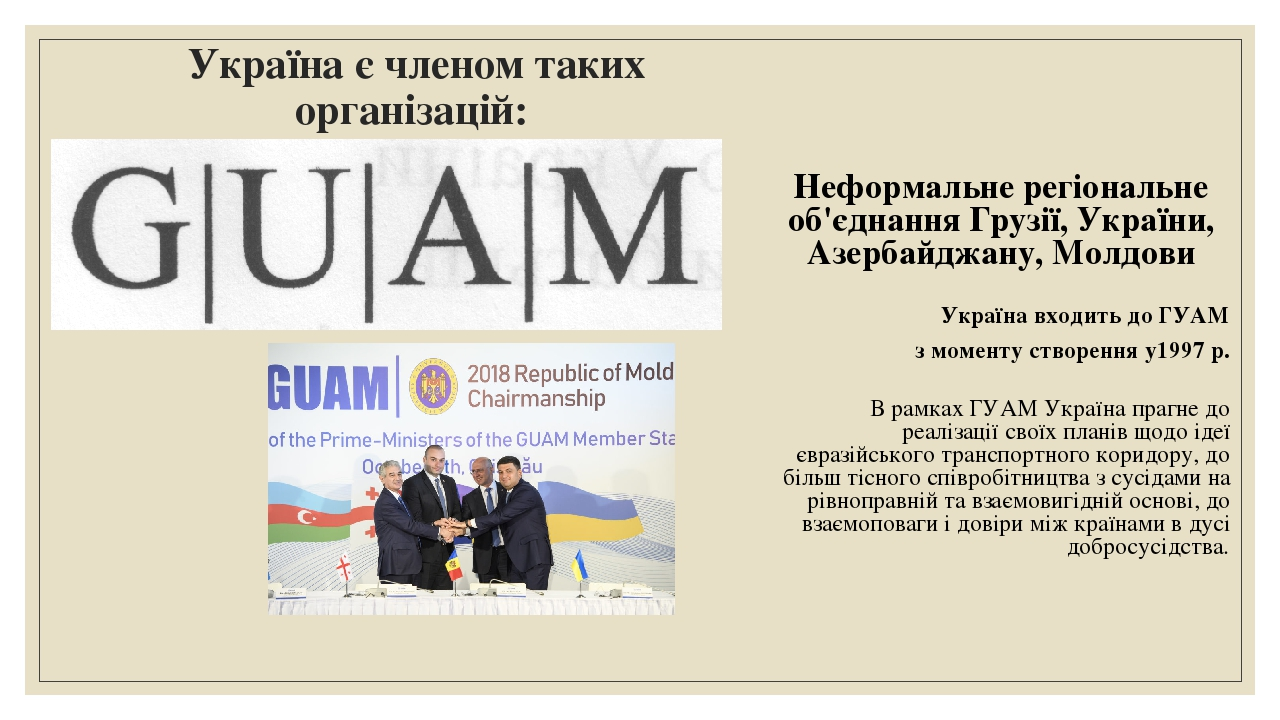 Європейський Союз 

З 1998 р. набрала чинності Угода про партнерство і співробітництво між Україною та Євросоюзом. Цілями співробітництва України з ЄС визначено: розвиток політичного діалогу; сприяння розвитку торгівлі, інвестицій; створення умов для взаємовигідного співробітництва в усіх галузях; підтримка зусиль України по зміцненню демократії, розвитку її економічного потенціалу і завершенню переходу до ринкової економіки.
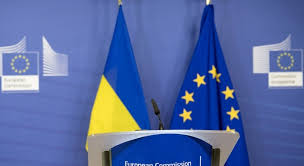 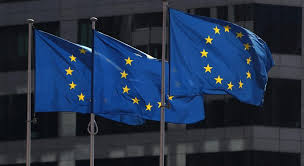 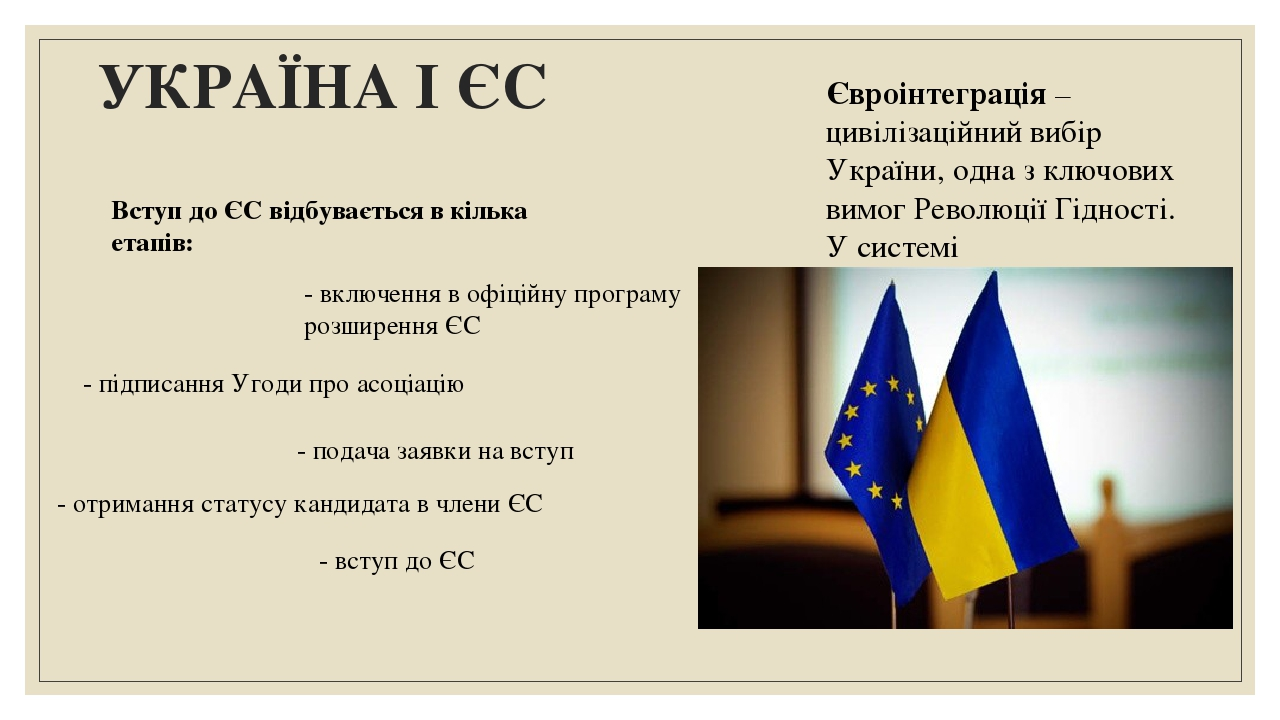 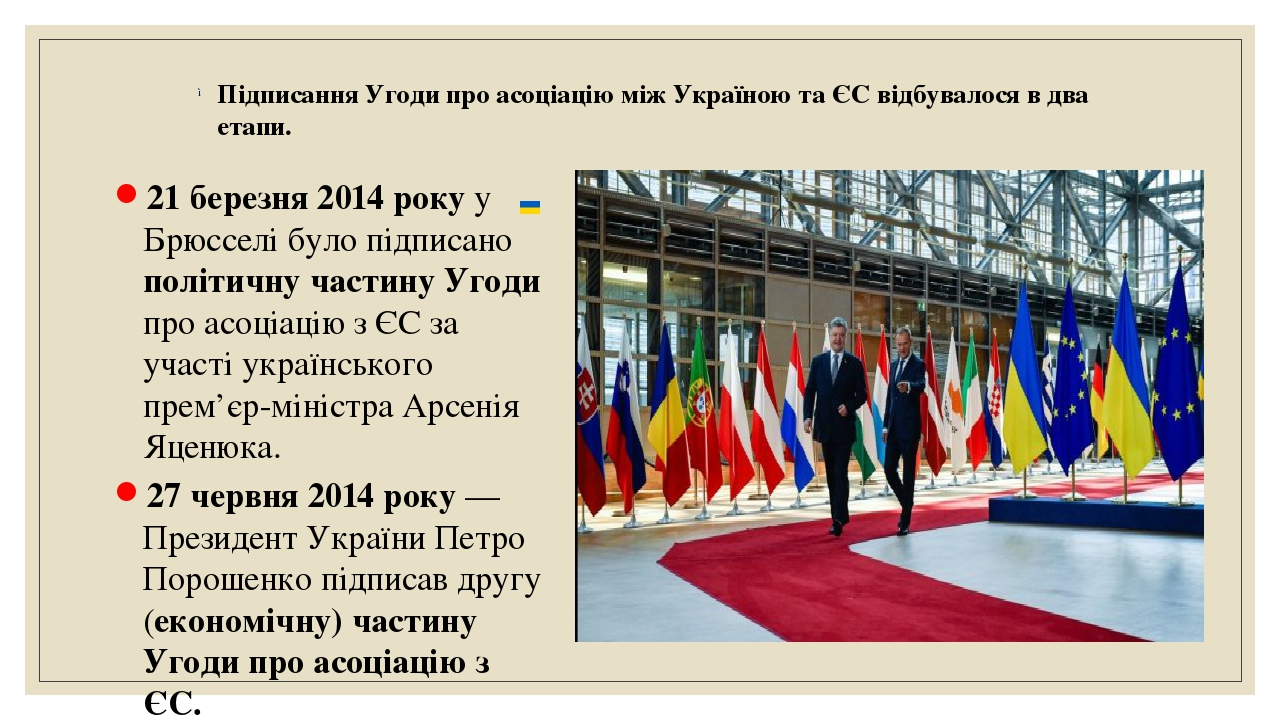 Вже починаючи з червня 2017 року почав діяти без віз. можна відвідати практично будь-яку країну ЄС. Виняток – Великобританія та Ірландія, які є членом Євросоюзу, але не входять до складу Шенгенської зони. ЗНО Безвізовий режим — статус, що дозволяє громадянам України вільно перетинати міждержавні кордони країн Європейського Союзу без попереднього звернення до посольства для отримання дозволу, починаючи з 11 червня 2017 року.
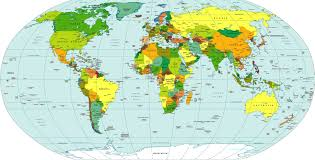 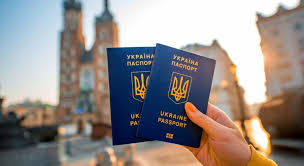 Відносини з НАТО

 1994-Україна приєдналася до програми НАТО «Партнерство заради миру» 

1997-в Мадриді підписано ХАРТІЮ ПРО ОСОБЛИВЕ ПАРТНЕРСТВО МІЖ УКРАЇНОЮ І НАТО 

2006-2008-НАТО оголошує політику відкритих дверей щодо вступу України 

2010-Янукович ліквідував національний центр з питань Євроатлантичної інтеграції. Оголошено про позаблоковий статус України. 

2014 грудень-скасовано позаблоковий статус 

4 лютого 2016 р. ВРУ ратифікувала Угоду між Урядом України та Організацією Північноатлантичного Договору про статус Представництва НАТО в Україні, якою передбачається об’єднання Центру інформації та документації НАТО з Офісом зв’язку НАТО в єдину дипломатичну установу, що стало першим випадком в історії НАТО. 10 липня 2017 р. відбулось його офіційне відкриття в рамках візиту делегації ПАР НАТО в Україну. 

9 липня 2017 р. набрав чинності Закон, який закріплює членство в НАТО в якості пріоритетного зовнішньополітичного курсу України. Ним внесено зміни до законів України «Про засади внутрішньої і зовнішньої політики» і «Про основи національної безпеки України». 

21 червня 2018 р. Верховною Радою України прийнято Закон «Про національну безпеку України», який набрав чинності 8 липня 2018 р. 

У лютому 2019 році набули чинності зміни до Конституції України щодо стратегічного курсу на набуття повноправного членства України в ЄС і НАТО, згідно з якими Президент України є гарантом реалізації стратегічного курсу держави на набуття повноправного членства України в ЄС та НАТО. 

Україна є єдиною країною-партнером НАТО, що бере участь у всіх основних поточних миротворчих місіях під її проводом.
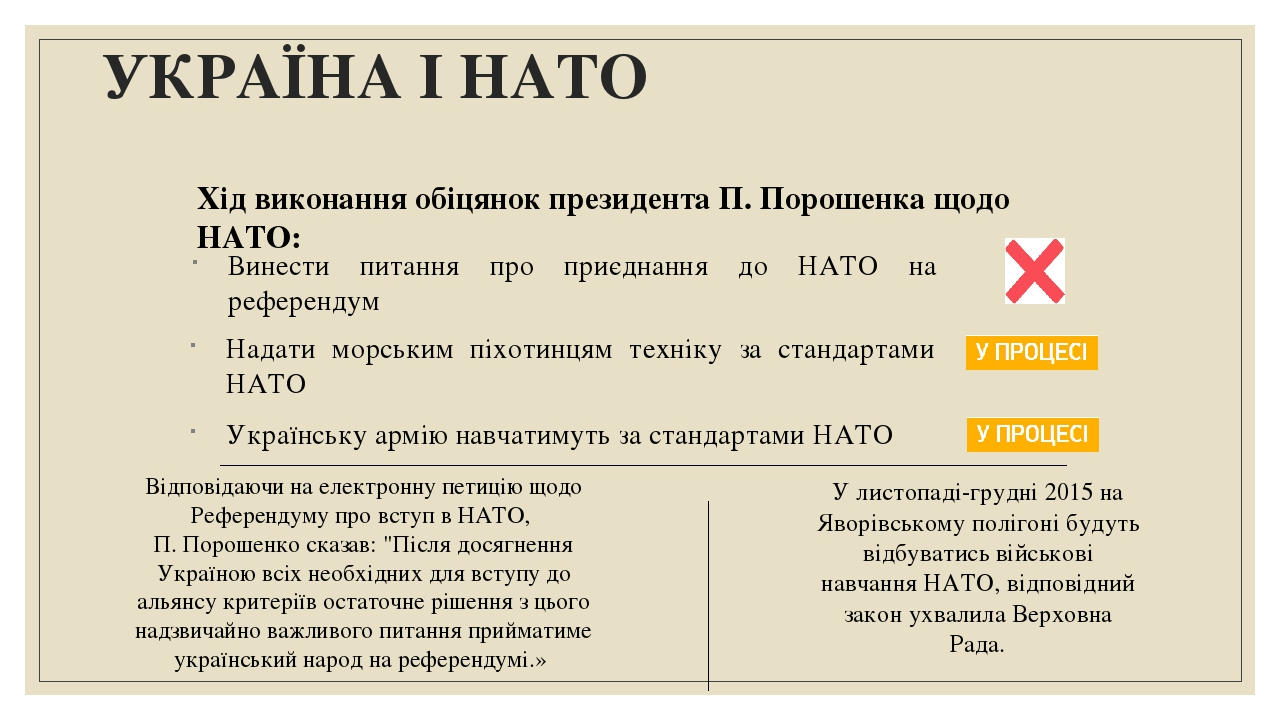 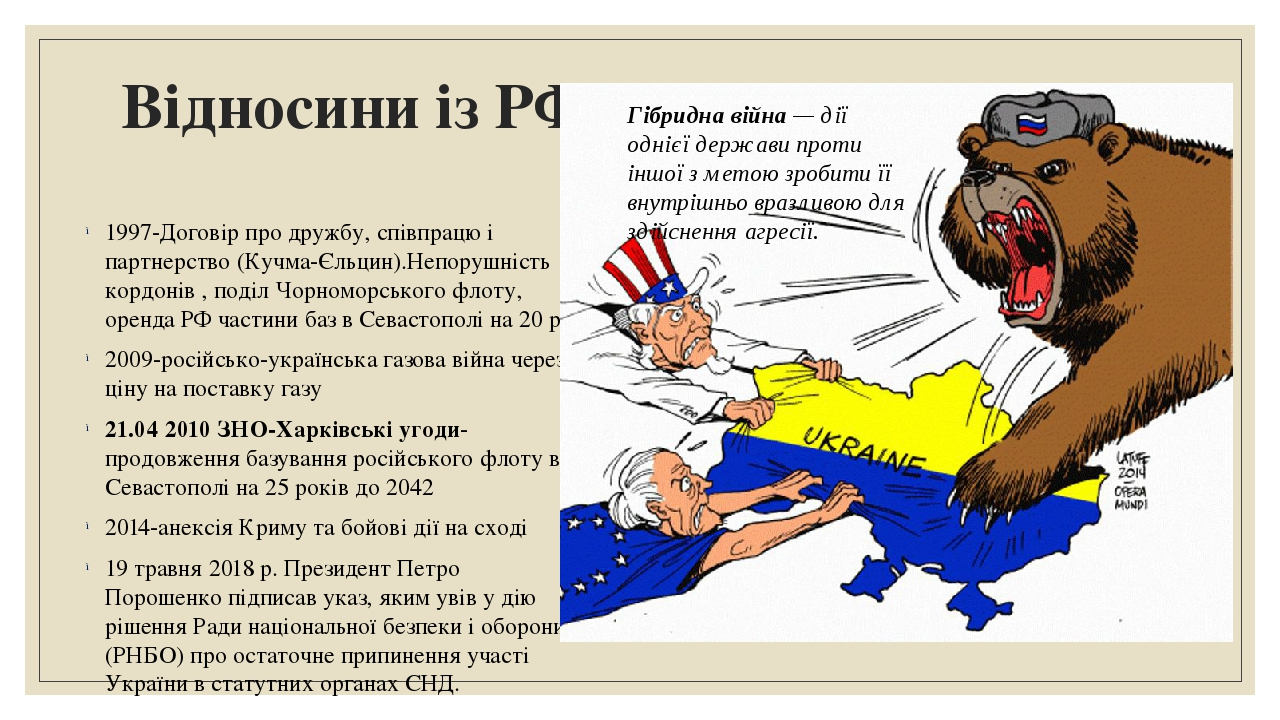 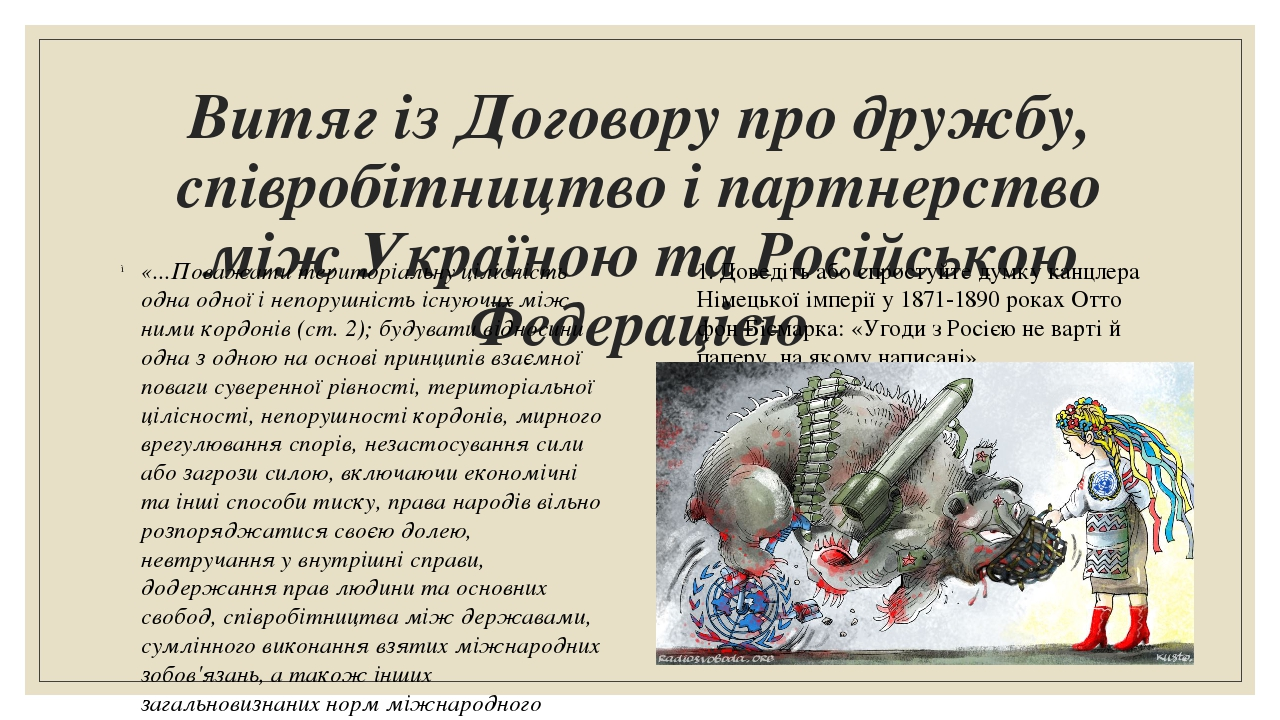 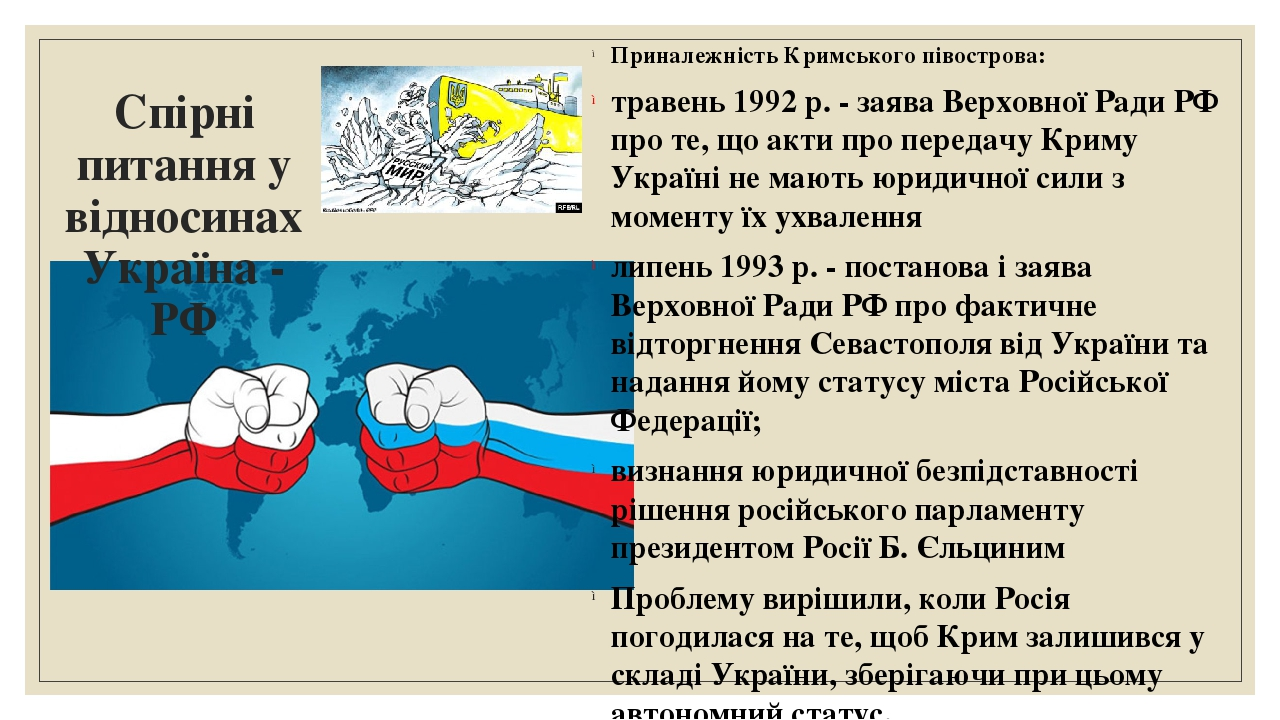 Проблема навколо острова Тузла 

29 вересня 2003 р. влада Краснодарського краю за вказівкою з Москви почала будівництво греблі від станиці Тамань Темрюцького району в напрямку українського острова Тузла. Працюючи у три зміни, будівельники споруджували по 157 м греблі на день, щоб з’єднати острів із російським берегом. 

Україна посіла жорстку позицію щодо цього будівництва, розуміючи його справжню мету (офіційно Росія заявляла, що тривають будівельні роботи для укріплення берегової лінії). На острові було посилено охорону державного кордону України. 

Країни опинилися на межі збройного конфлікту. 23 жовтня 2003 р. Росія припинила будівництво за 102 м від українських територіальних вод і за 900 м від Тузли. І


з метою врегулювання конфлікту відбулася зустріч президентів України Л. Кучми і Росії Володимира Путіна. Цього ж року було укладено договір, що розмежовував територію Керченської протоки й визначав статус Азовського моря. Хоча Україна відстояла своє право на острів Тузла, Азовське море було визнано внутрішніми водами двох держав, і кордон визначили тільки по дну моря.
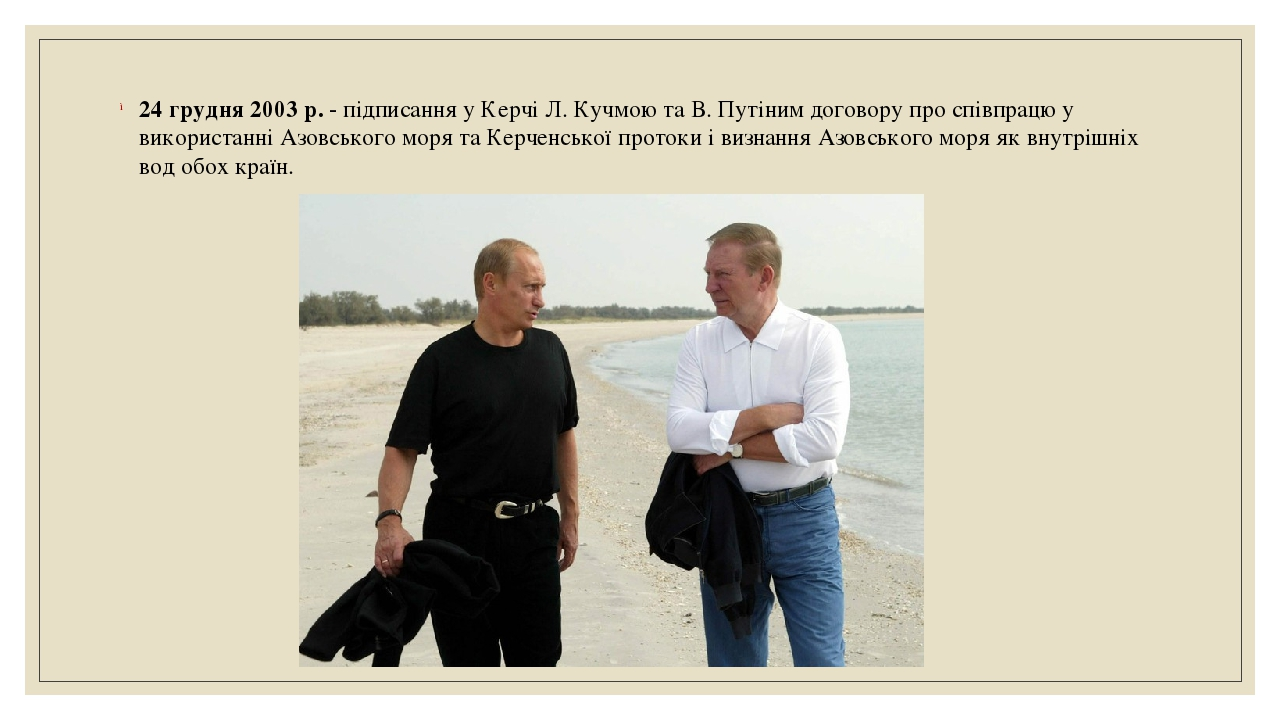 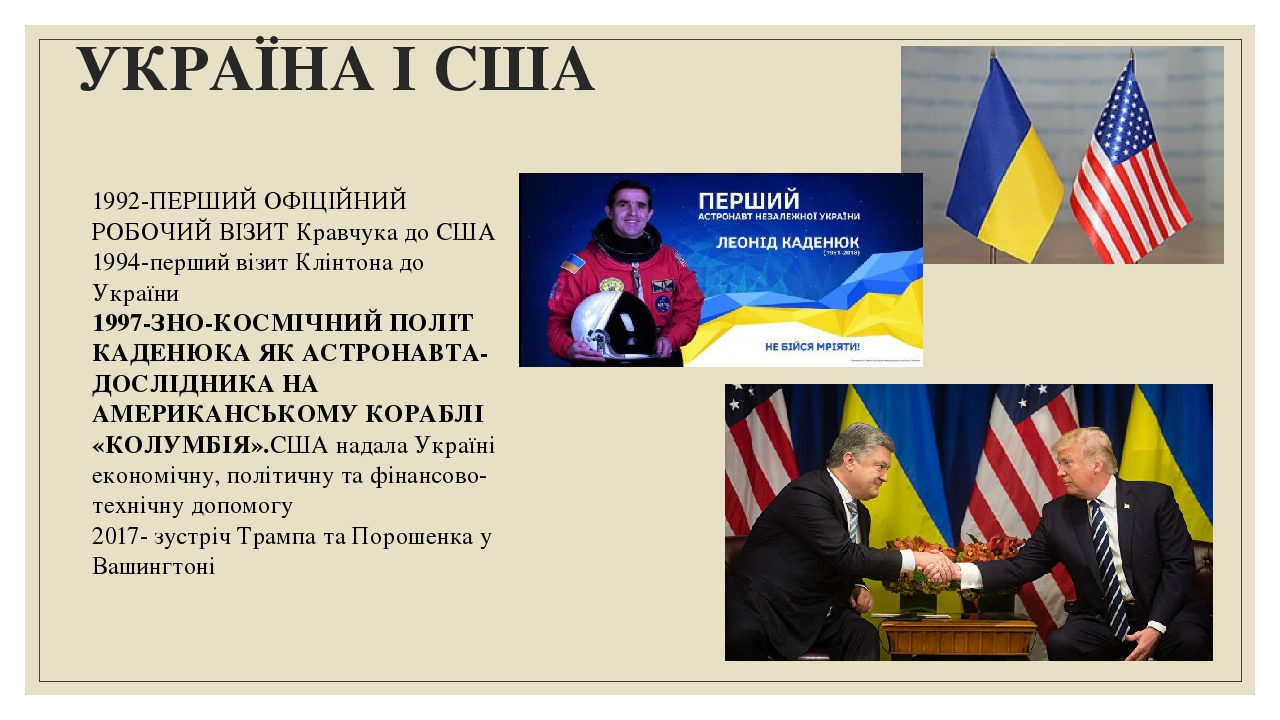 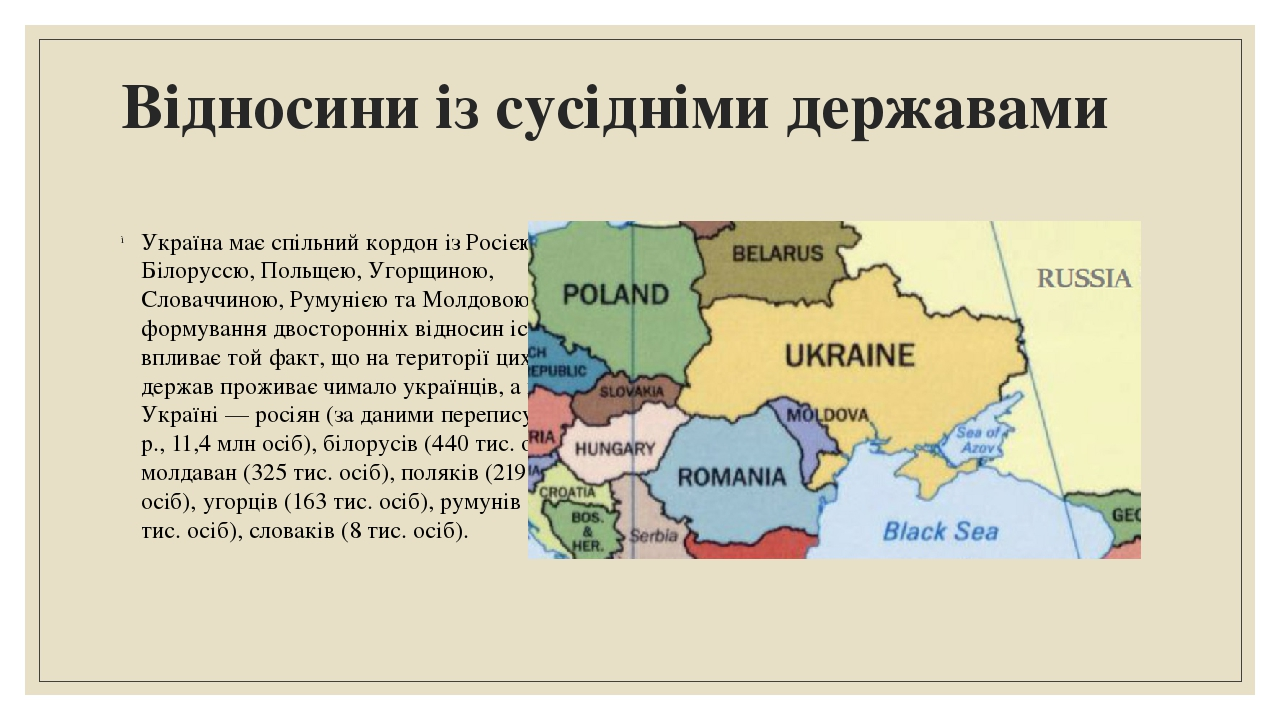 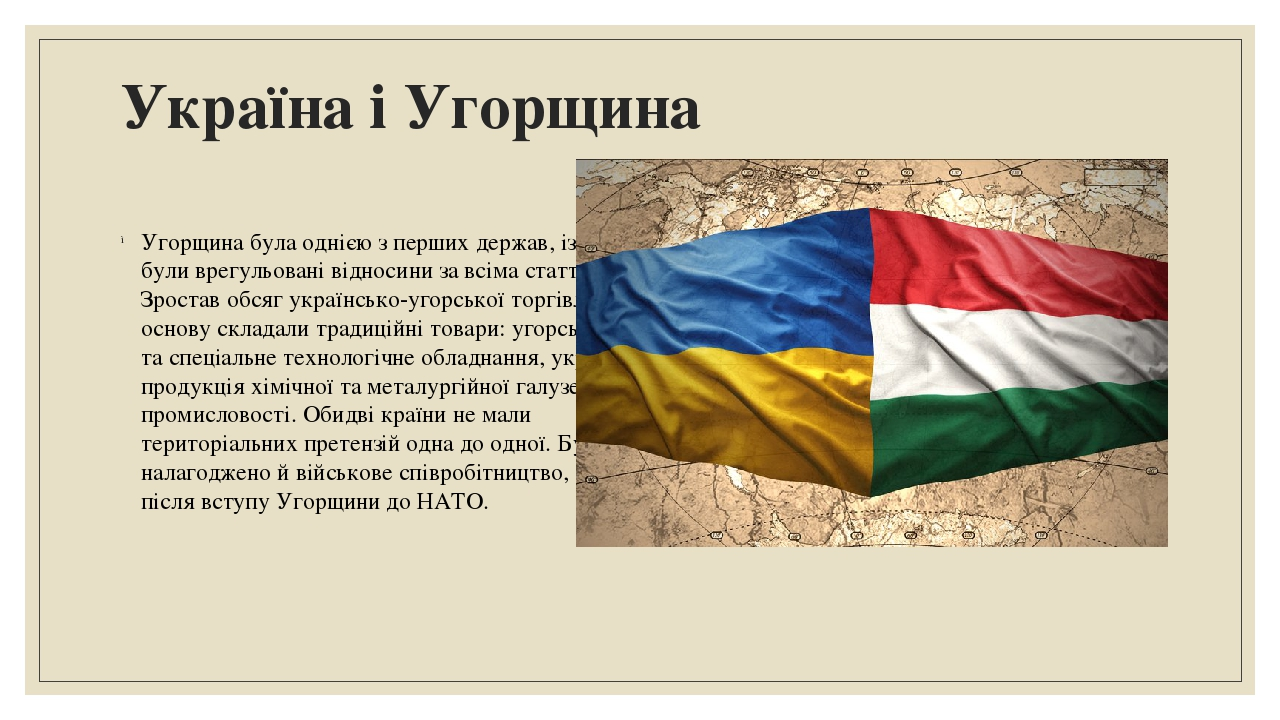 Відносини із Польщею 

2 грудня 1991 р. Республіка Польща першою визнала Україну як незалежну державу. 

18 травня 1992 р. між обома країнами був підписаний Договір про добросусідство, дружні відносини і співробітництво. 

Перспективи економічної співпраці вбачаються в галузях фармацевтичної промисловості, сільського господарства та переробки сільськогосподарської продукції, енергетики та теплопостачання, модернізації транспорту, охорони довкілля. 

Україна й Польща визнали себе стратегічними партнерами. Україна не мала заперечень щодо приєднання Польщі до НАТО, а Польща, у свою чергу, підтримала Україну в її намаганні інтегруватися в європейські структури. 
У 1997 р. було підписано спільну українсько-польську заяву «До порозуміння і єднання». Зустрічі керівників України та Польщі стали регулярними. Польщу почали називати «адвокатом України в Європі». 

У 2008 р. Польща, Литва та Україна домовилися про створення спільної військової бригади. Проте втілити в життя цей проект вдалося лише у 2014 р.
Відносини із Румунією 

Певний час зі значними труднощами тривав переговорний процес між Україною та Румунією, яка також прагнула стати членом ЄС і НАТО. Окремі політичні сили в Румунії намагалися висунути до України територіальні претензії (Північна Буковина, Південна Бессарабія, острів Зміїний). 

Урешті-решт вдалося досягти згоди, і 2 червня 1997 р. у румунському місті Констанца був підписаний Договір про відносини добросусідства і співробітництва між Україною та Румунією, який зняв питання про невизначеність двосторонніх відносин. 

У ньому, зокрема, було чітко зафіксовано зобов’язання щодо забезпечення прав осіб, які належать до української меншини в Румунії та румунської — в Україні. 

У 2009 р. в міжнародному суді нарешті було розв’язано питання про поділ шельфу між двома державами в районі острова Зміїний.
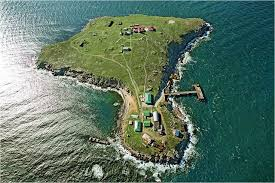 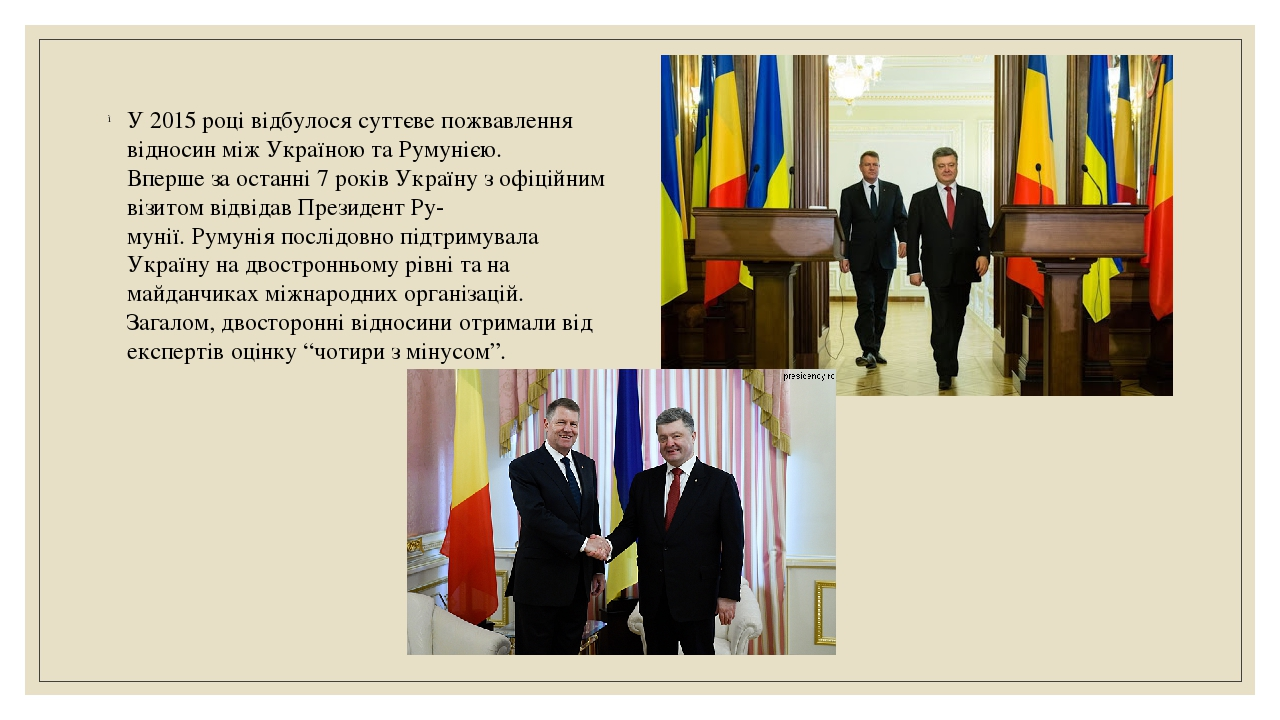 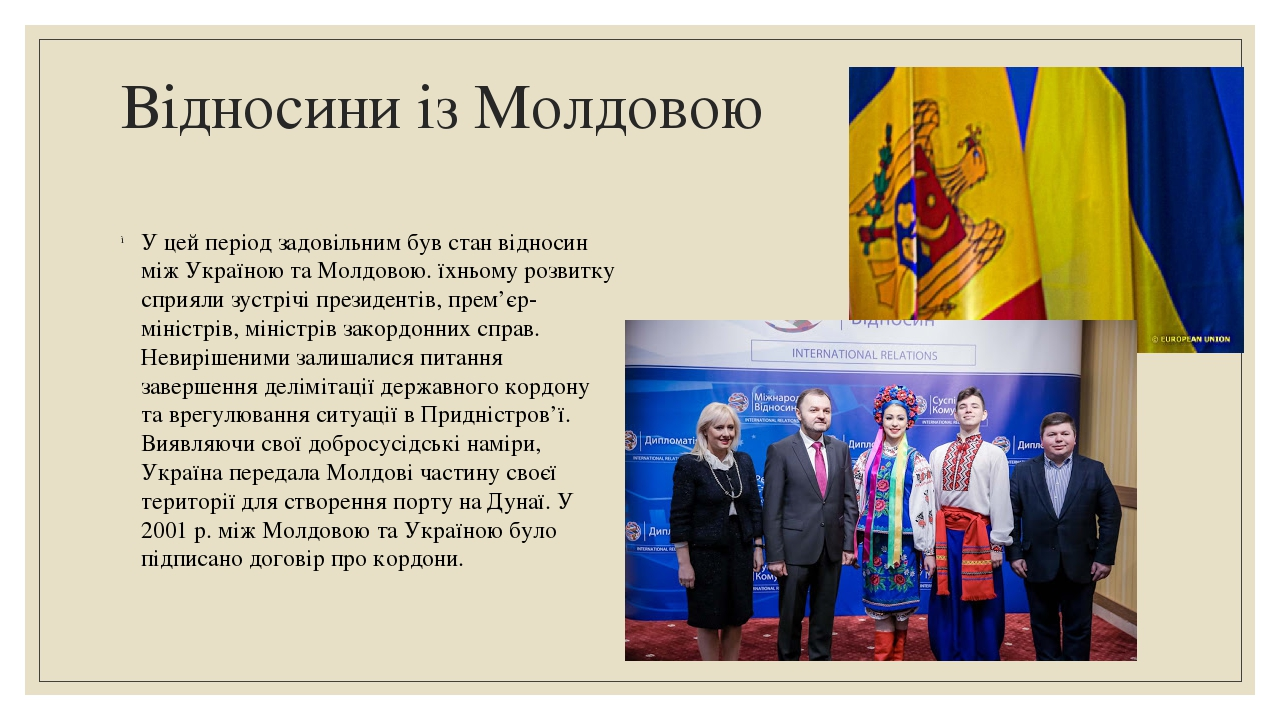 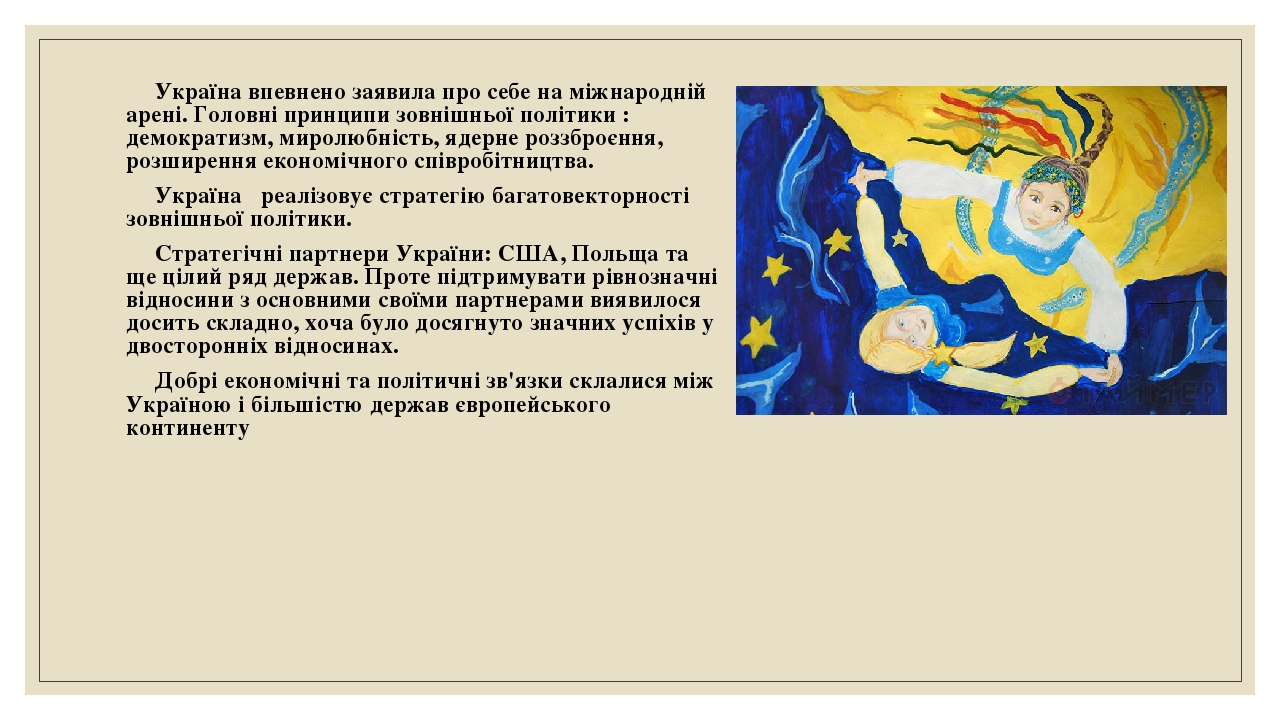 Головні принципи зовнішньої політики України: демократизм, миролюбність, ядерне роззброєння, розширення економічного співробітництва. 
Україна відмовилася від реалізації стратегію багатовекторності на користь одновекторності зовнішньої політики. 
 Стратегічні партнери України: США, Польща та ще цілий ряд держав. Проте підтримувати рівнозначні відносини з основними своїми партнерами виявилося досить складно, хоча було досягнуто значних успіхів у двосторонніх відносинах. Добрі економічні та політичні зв'язки склалися між Україною і більшістю держав європейського континенту.